Fig. 1. Unadjusted and adjusted neurocognitive test score means by Hispanic/Latino groups (ages 45–74 years old). ...
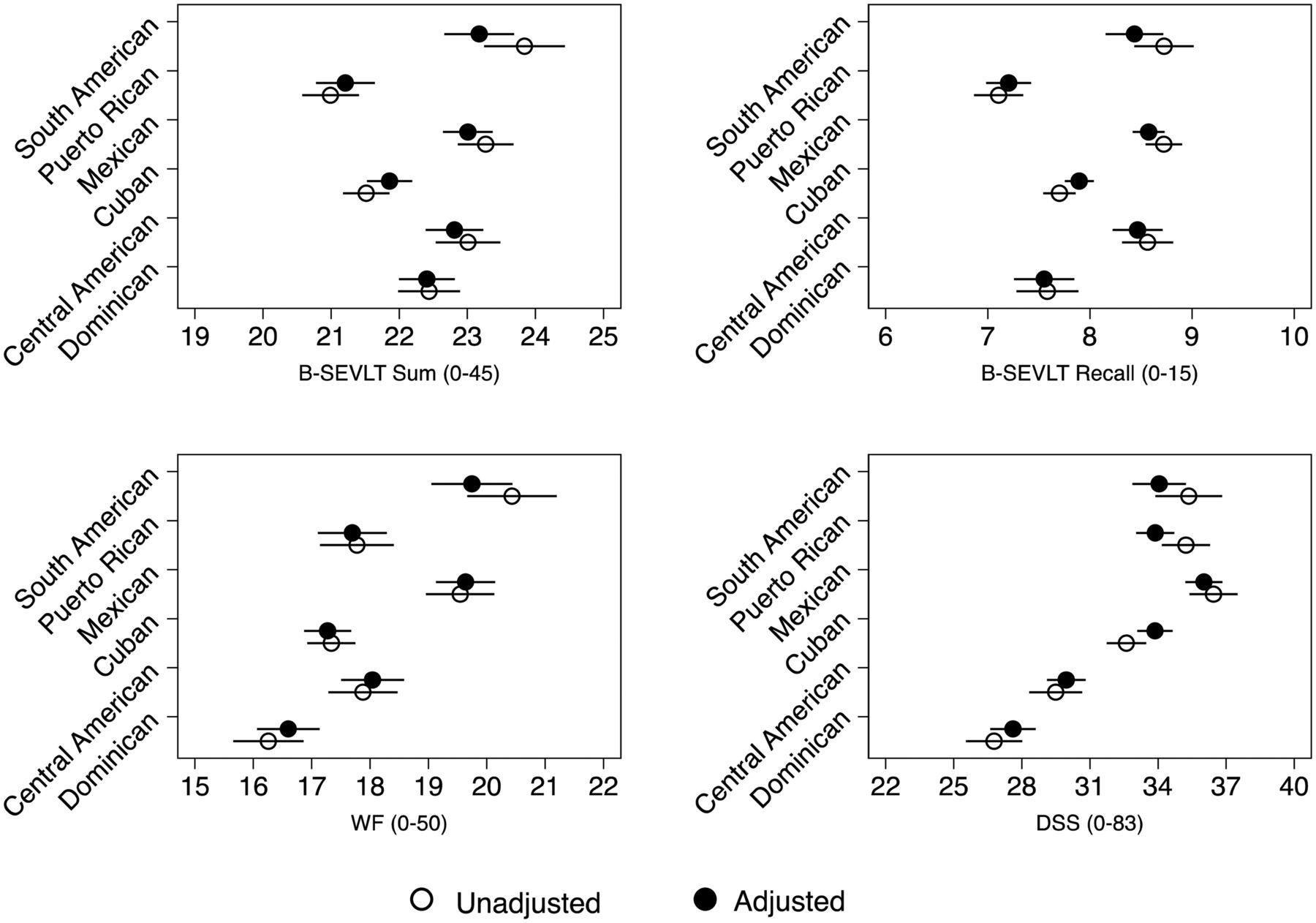 Arch Clin Neuropsychol, Volume 30, Issue 1, February 2015, Pages 68–77, https://doi.org/10.1093/arclin/acu066
The content of this slide may be subject to copyright: please see the slide notes for details.
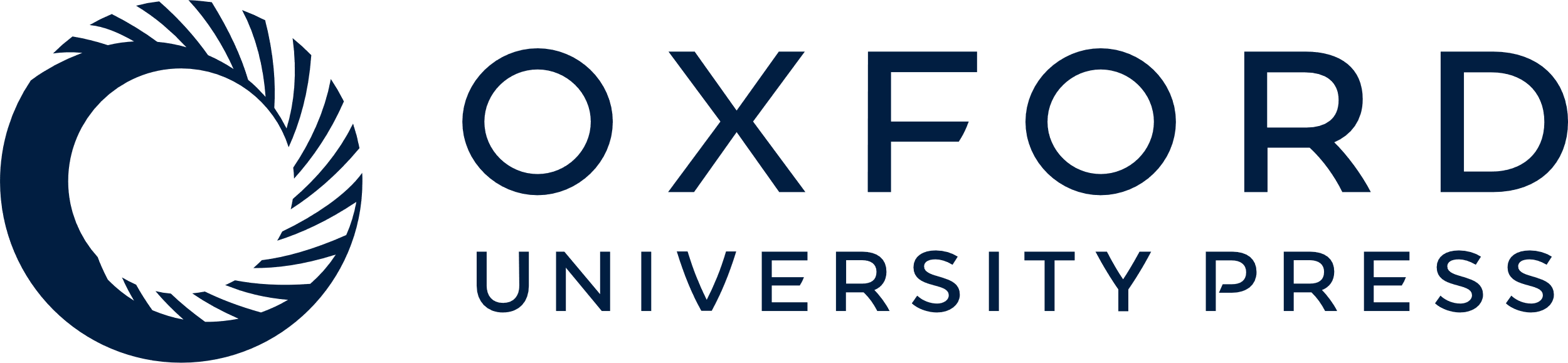 [Speaker Notes: Fig. 1. Unadjusted and adjusted neurocognitive test score means by Hispanic/Latino groups (ages 45–74 years old). Results are from multivariable analyses of the Hispanic Community Health Study/Study of Latinos baseline (2008–2011). Note 1: All reported results are weighted to represent the target Hispanics/Latinos population. Note 2: Unadjusted indicates unadjusted bivariate linear regression model for survey data. Note 3: Adjusted indicates fully adjusted linear regression model for survey data. Covariates include sex, age, education, household income, language and depressive symptoms (CES-D-10; 10-item Center for Epidemiological Studies Depression Scale) score. Note 4: The Spanish English Verbal Learning Test (SEVLT). Note 5: The Word Fluency (WF) test of the Controlled Oral Word Association Test. Note 6: The Digit Symbol Substitution (DSS) test of the Wechsler Adult Intelligence Scale-Revised. Note 7: Lines represent the 95% confidence intervals of the estimated means.


Unless provided in the caption above, the following copyright applies to the content of this slide: © The Author 2014. Published by Oxford University Press. All rights reserved. For permissions, please e-mail: journals.permissions@oup.com.]
Fig. 2. Unadjusted and adjusted probability estimates for low Six-Item Screener performance by Hispanic/Latino ...
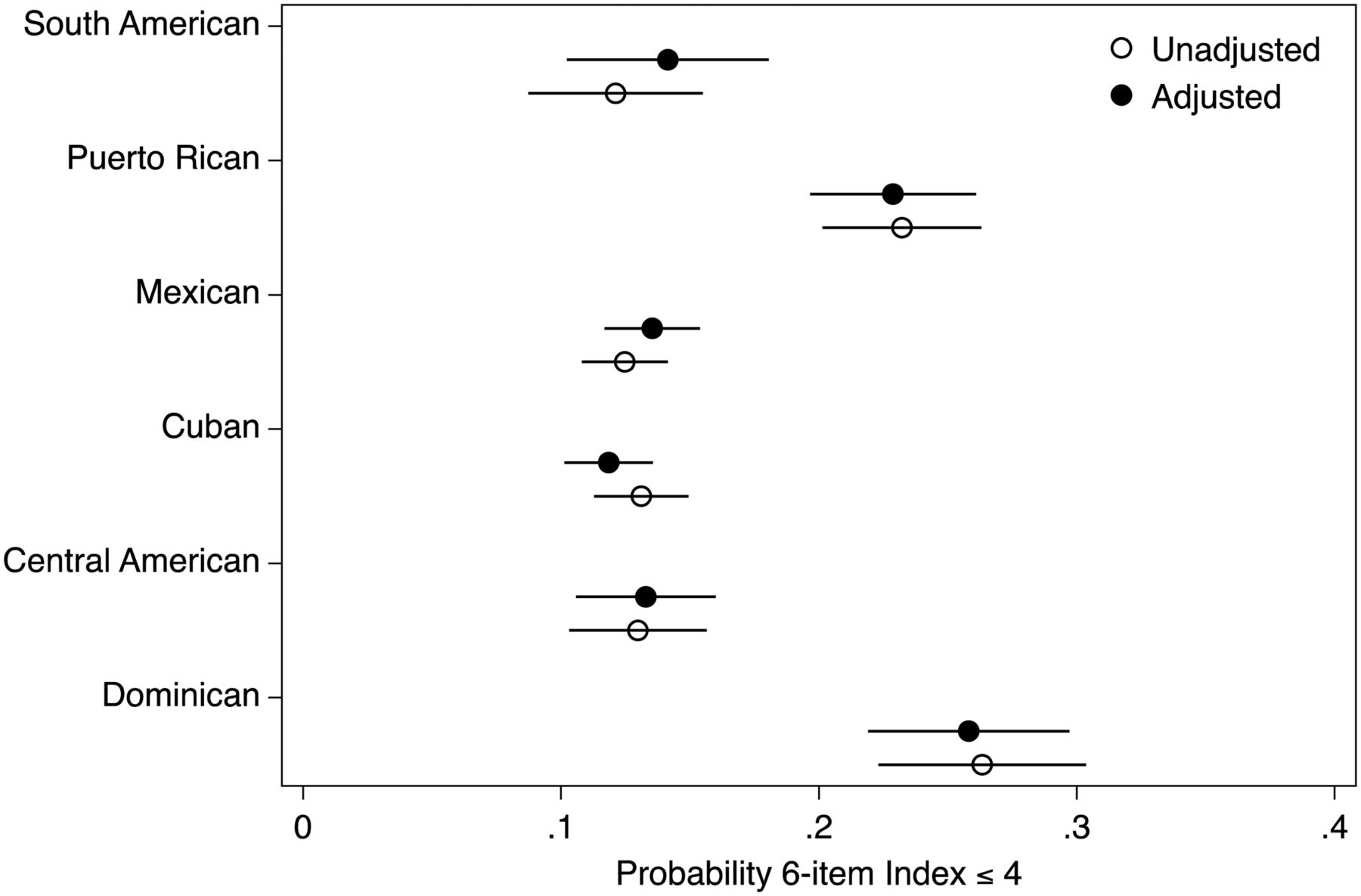 Arch Clin Neuropsychol, Volume 30, Issue 1, February 2015, Pages 68–77, https://doi.org/10.1093/arclin/acu066
The content of this slide may be subject to copyright: please see the slide notes for details.
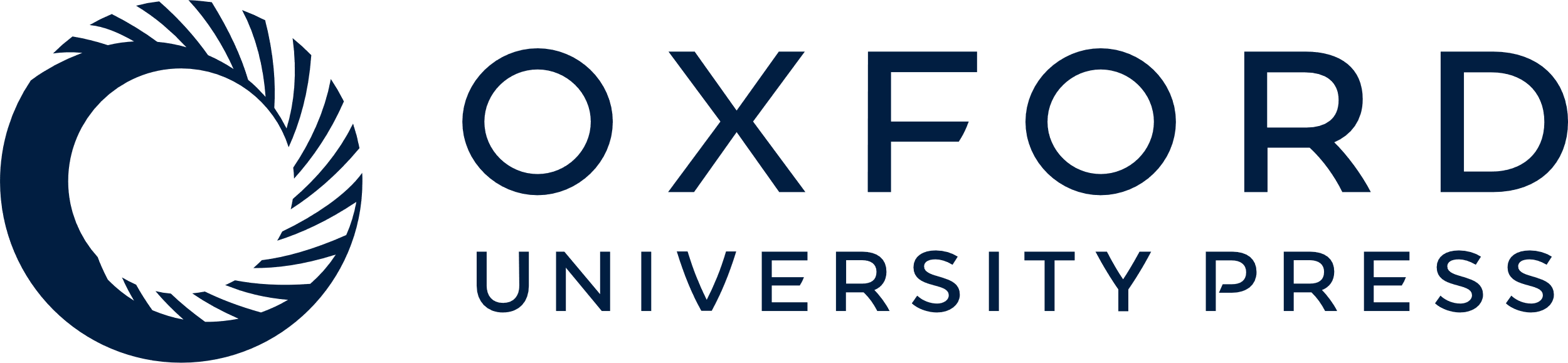 [Speaker Notes: Fig. 2. Unadjusted and adjusted probability estimates for low Six-Item Screener performance by Hispanic/Latino background (ages 45–74 years old). Results are from multivariable logistic analyses of the Hispanic Community Health Study/Study of Latinos baseline (2008–2011). Note 1: All reported results are weighted to represent the target Hispanics/Latinos population. Note 2: Unadjusted stands for unadjusted logistic survey regression model. Note 3: Adjusted indicates fully adjusted logistic survey regression model. Covariates include sex, age, education, household income, language and depressive symptoms (CES-D-10; 10-item Center for Epidemiological Studies Depression Scale) score. Note 4: The lines represent the 95% confidence intervals for the estimated probabilities.


Unless provided in the caption above, the following copyright applies to the content of this slide: © The Author 2014. Published by Oxford University Press. All rights reserved. For permissions, please e-mail: journals.permissions@oup.com.]